Parkside Elementary schoolFY26 Budget Feedback MeetingFeb. 10, 2025
AGENDA
Action Items 
Approval of Agenda 
Approval of Previous Minutes
Discussion Items 
Budget Development Presentation
ACTION ITEM: GO Team vote on Draft Budget  
Information Items 
CCRPI Subgroup Data
Announcements
         A.   Next Meeting 03/10/2025
Public Comments
Adjournment
2
Meeting Norms
3
Budget Feedback presentation & Discussion
GO Team Budget Development Process
YOUR SCHOOL STRATEGIC PLAN…

is your roadmap and your role.
It is your direction, your priorities, your vision, your present, your future.
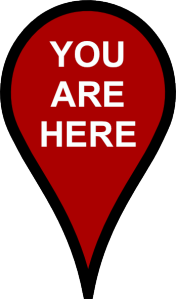 5
Overview of FY26 GO Team Budget Process
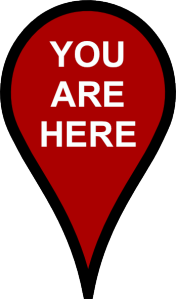 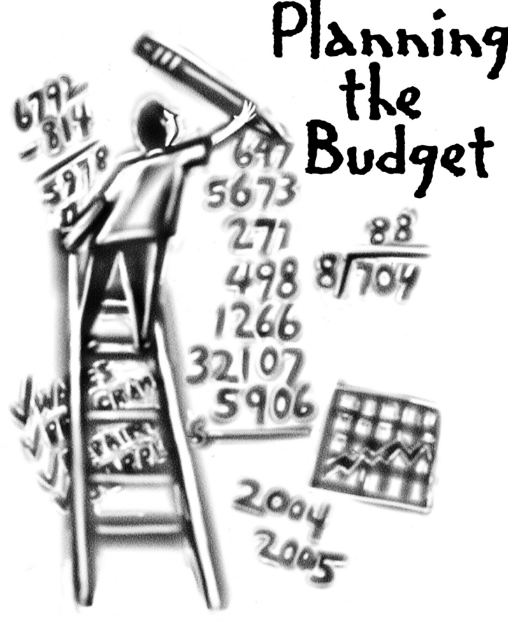 GO Teams are encouraged to have ongoing conversations
* GO Teams will need to take ACTION on the budget at these meetings.
6
Budget Feedback Meeting
What
During the GO Team Feedback meeting the principal will share the 25-26 Strategic Plan Breakout, provide an overview of the school’s draft budget, share updated tabs from the Excel template, and review/collaborate with the GO Team on the comments/notes to explain the use of school-level flexibility in budget allocations.

Why
This meeting provides an opportunity for GO Teams to discuss the principal’s proposed budget and how it supports the school's programmatic needs and key strategic priorities for the 25-26 school year. It also provides the GO Team the opportunity to review and provide feedback on proposed use of school-level flexibility. 

When 
Early February 10 - February 14th, before Cluster Superintendent review.
7
Parkside ES
Mission: Grounded in self-awareness and diverse perspectives, every student will be an empathetic critical thinker ready to succeed academically, socially, and creatively.
Vision: A beloved community school where a diverse population of students are inspired by their teachers and peers, who together build a foundation for lifelong learning and engagement in their community and world.
SMART Goals
To increase the number of students in grades 3-5 scoring at the proficient and above levels in math from 29% in 2019 to 45% in 2025 on the Georgia Milestones assessment.
To increase the number of students absent less than 10% of the days enrolled to 85% by spring of 2025.
To increase the number of positive rating each year over the prior year based on the student/parent climate survey.
To increase the number of students in grades 3-5 scoring at the proficient and above levels in reading from 30% in 2019 to 47% in 2025 on the Georgia Milestones assessment.
School Strategies
APS Strategic Priorities & Initiatives
School Strategic Priorities
1. Increase the number of students reading on grade level by the end of 3rd grade.
2. Increase the number of students in grades 1-2 scoring at the proficient level and above by 10% from fall administration of the MAP assessments to the spring administration of the MAP assessments in reading and math.
Implement & monitor guided reading in grades K-3.
Implement Fundations in grades K-3.
Small group needs based daily in reading & math using the RIT band data from MAPs.
Implement math fluency goals for students.
Fostering Academic Excellence for All
Data
Curriculum & Instruction
Signature Program
Update current SST/RTI process to model the district’s MTSS process.
Provide professional learning opportunities for teachers about the MTSS process.
Develop a communication plan around the Gifted program that targets under-represented ethnic groups. 
 Reinstate clubs, student government, safety patrols etc.
1. Enhance our Student Support Team (SST) process.
2. Increase access to the gifted program to make the program more diverse. 
3. Enhance opportunities for student leadership in a range of intra & extra school activities.
Building a Culture of Student Support
Whole Child & Intervention
Personalized Learning
Teachers attend targeted on-going PL to develop and implement the IB PYP and yearly IB-sponsored training. 
Provide dedicated time for collaborative planning and reflection.
Math teachers will attend district level professional learning opportunities for math and SEL.
Equipping & Empowering Leaders & Staff
Strategic Staff Support
Equitable Resource Allocation
1. Provide professional learning opportunities for teachers and staff in the areas of mathematics, SEL and IB.
1. Align personnel and resources to support the school’s strategic plan and priorities.
2. Create a foundation in collaboration with the community that will support and enhance the school’s continued growth.
Review and revise work assignments based on the need of the school yearly. 
Establish a Foundation Committee to research the creation of a foundation to determine feasibility.
Creating a System of School Support
Collective Action, Engagement & Empowerment
8
Parkside ES
Mission: Grounded in self-awareness and diverse perspectives, every student will be an empathetic critical thinker ready to succeed academically, socially, and creatively.
Vision: A beloved community school where a diverse population of students are inspired by their teachers and peers, who together build a foundation for lifelong learning and engagement in their community and world.
SMART Goals
To increase the number of students in grades 3-5 scoring at the proficient and above levels in math from 29% in 2019 to 45% in 2025 on the Georgia Milestones assessment.
To increase the number of students absent less than 10% of the days enrolled to 85% by spring of 2025.
To increase the number of students in grades 3-5 scoring at the proficient and above levels in reading from 30% in 2019 to 47% in 2025 on the Georgia Milestones assessment.
School Strategies
APS Strategic Priorities & Initiatives
School Strategic Priorities
E.  Use math manipulatives effectively.
F.  Allow more practice time for students in math.  
G.  Daily sustained silent reading.
Fostering Academic Excellence for All
Data
Curriculum & Instruction
Signature Program
3. Strengthen students conceptual understanding of math.
4. Increase Lexile levels for all students.
4. Develop a plan to address attendance
5. Develop and administer a climate survey for students and parents in grades K-5.
Building a Culture of Student Support
Whole Child & Intervention
Personalized Learning
E.  Implement Attendance Contracts for chronic absenteeism. 
F.  Implement weekly Attendance Trophy for homeroom with highest        attendance for the week.
G.  Daily Robo calls to families when students are out.
H.  Monthly CARE Team meetings to address attendance issues.
Equipping & Empowering Leaders & Staff
Strategic Staff Support
Equitable Resource Allocation
TBD: tbd
Creating a System of School Support
Collective Action, Engagement & Empowerment
TBD: tbd
9
Parkside ES
Strategic Plan
Priority Ranking
Insert the school’s priorities from High to Low
Higher
Enhance opportunities for student leadership in a range of intra and extra school activities.

Develop a plan to address attendance.

Increase access to the gifted program to make the program more diverse.
Lower
Review of FY26 Signature and Turnaround Program Funding Process
11
Overview of Approved Signature Program Funds
12
Signature program fundsrequested vs. approved
13
Parkside Elementary SchoolFY26 Summary of Proposed Staffing AND Non-Staffing
-
14
Summary Tab Overview
The Summary Tab provides a summary of the staff in our school. The columns show how many positions are:
Earned – positions allocated by district departments. There is no school-level flexibility with these positions. 
Funded – District’s recommended staffing for positions where there is school-level flexibility with staffing the position.
Staffed – This shows how the principal plans to staff the position for the FY26 school year. 
Difference—This shows the difference between the recommendation from the District and the Principal's proposed FY26 staffing plan. 
Comments: The principal must provide comments if there is a difference in what is Funded and Staffed. Principals and GO Teams will discuss the rationale provided for the Comments section.
Example
15
FY26 Budget Allocation
16
FY26 Budget Allocation
17
FY26 Budget Allocation
18
FY26 Budget Allocation
19
Summary of position Changes to Support the fy26 bUDGET
20
Non-Staffing Tab Overview
The Non-Staffing Tab shows how funds are allocated for non-staff items in the school. There is school-level flexibility for most of these items. The tab has columns for: 
Recommended—District’s recommended amount to spend on the line item. 
Allocation – This shows how much the principal is proposing to allocate towards the line item in FY26. 
Difference—This shows the difference between the recommended amount and the allocation.
Notes: The principal must provide comments if there is a difference in what is Recommended and what is Allocated. Principals and GO Teams will discuss the rationale for the notes section.
Example
FY26 Budget Allocation
21
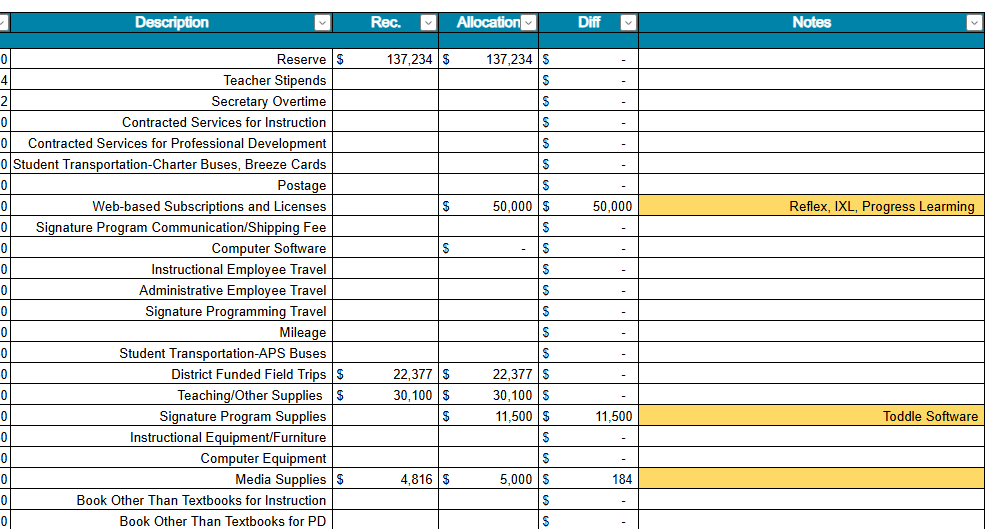 22
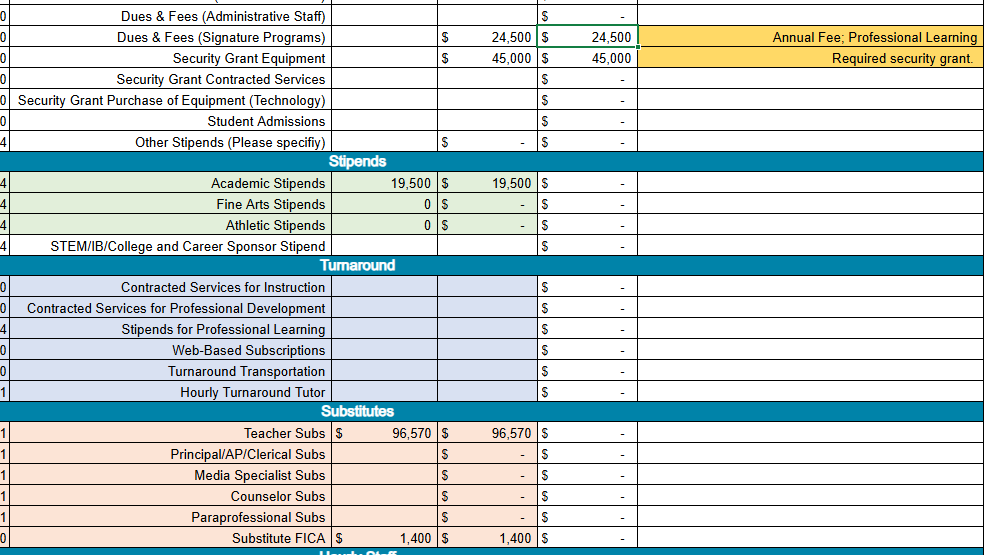 Descriptions of Strategic PlanBreakout Categories
Priorities: FY25 funding priorities from the school’s strategic plan, ranked by the order of importance.
Strategies: Lays out specific objectives for school’s improvement.
Request: “The Ask”  What needs to be funded in order to support the strategy? 
Amount: What is the cost associated with the Request?
24
FY26 Budget by Function (required)
* Based on Current Allocation of School Budget
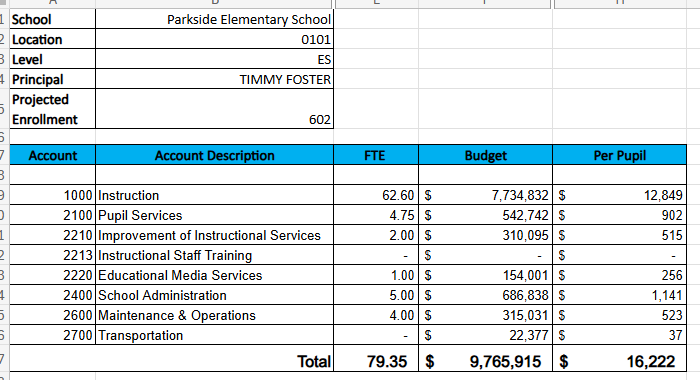 25
FY26 Budget by Function (required)
* Based on Current Allocation of School Budget
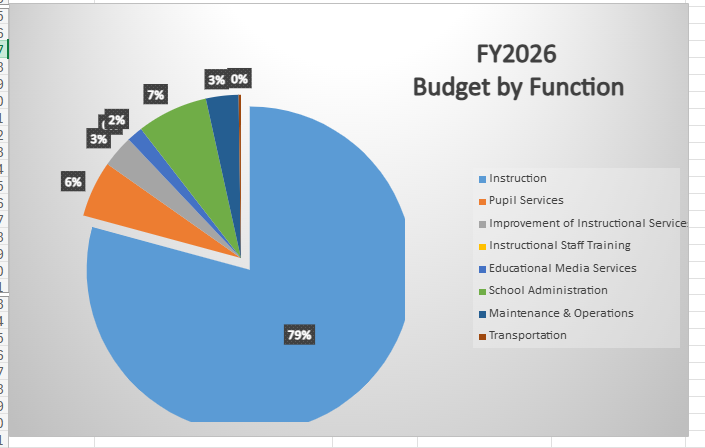 26
Questions for the GO Team to Consider and Discuss
27
Discussion of Reserve & Holdback Funds
Plan for FY26 Leveling Reserve
$137,234
29
Plan for FY26 Title I Holdback
$21,692
30
Where We’re Going
Our next meeting is the Budget Approval Meeting
What:
	During this meeting we will review the budget, which should be updated based on feedback from the staffing conference, Associate Superintendents, and key leaders. After review, GO Teams will need to take action (i.e., vote) on the FY26 Budget. 
Why:
Principals will present the final budget recommendations for GO Team approval. 
When:
All approval meetings must be held after staffing conferences. Budgets must be approved by March 15th.
31
What’s Next?
February 
Cluster Superintendent Review (February 17-21)
HR Staffing Conferences (February 24– February 27)
March
Final GO Team Approval Meeting (AFTER your school’s Staffing Conference and BEFORE Friday, March 14th)
ACTION (i.e.- GO Team votes) on final budget recommendation before March 14
32
Thank you!
Milestones subgroup CCRPI Data
34
Content mastery
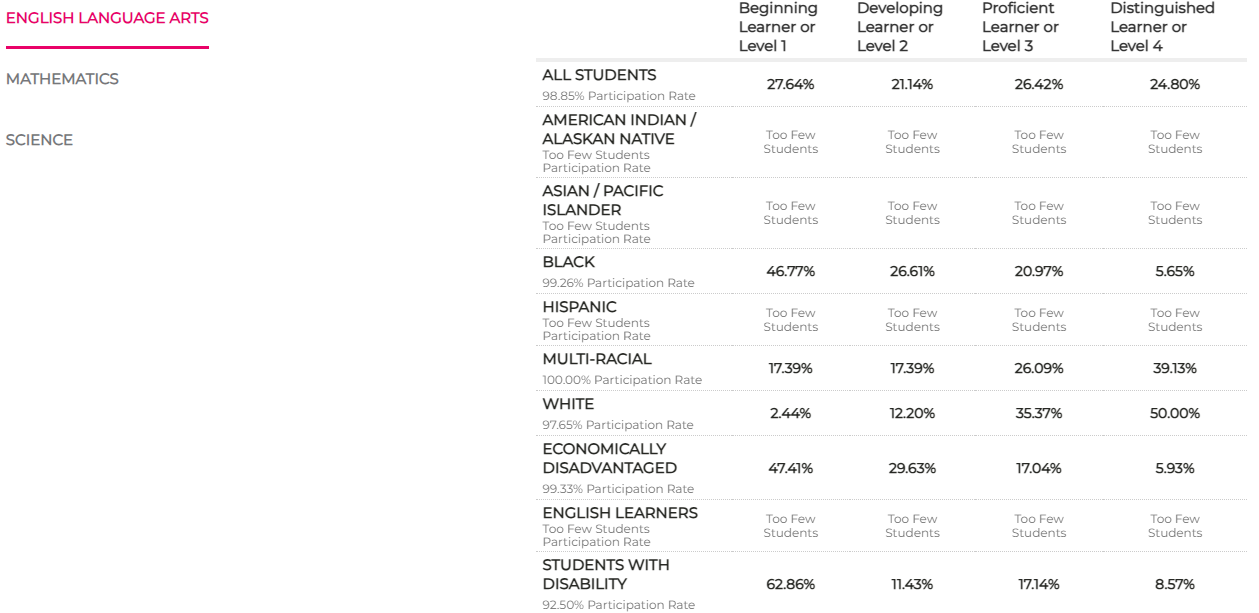 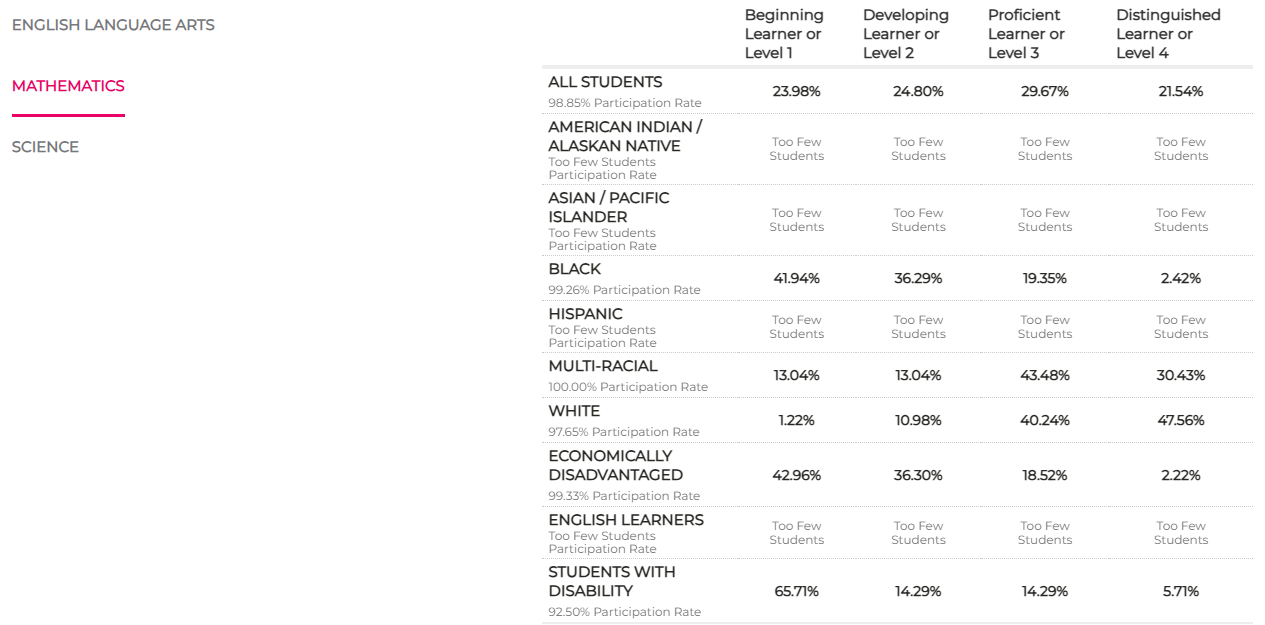 Readiness
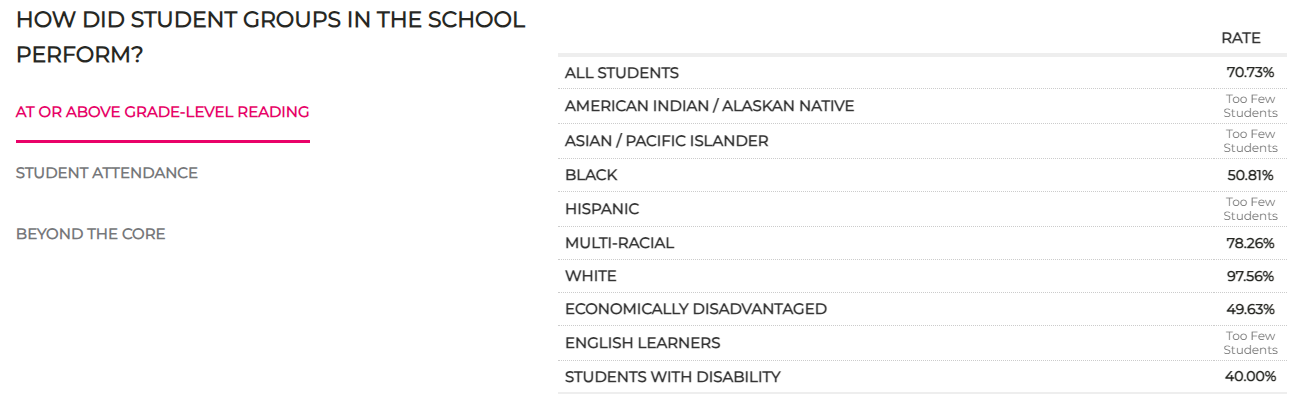 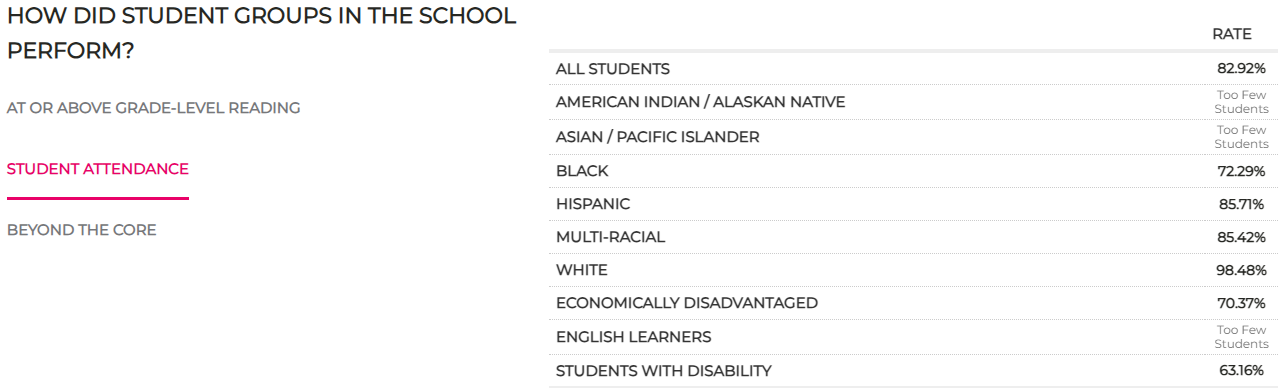 Will be updated As soon as possible
39